Умножение многочленов
Урок алгебры в 7 классе
Цель:
Отработать навыки работы с многочленами
Задачи:
Систематизировать материал по теме «Сложение, вычитание, умножение многочленов»
Провести диагностику усвоения знаний стандартного уровня с переходом на более высокий уровень
Развить познавательный интерес, память, мышление, внимание, сообразительность
Научиться вырабатывать критерии оценки своей работы, умение анализировать проделанную работу и адекватно ее оценивать.
«Дорогу осилит идущий, а математику мыслящий»
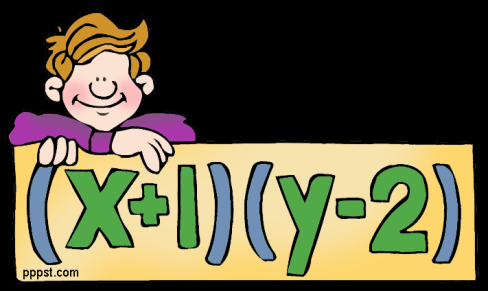 Устно:
c4∙c2;     (c3)4;    c7∙c3∙c;      (c2)6c; 
4x2∙(-2y);   -5a∙(-4a2);   (5x4)2;         7x4∙(-3x) 2; (-2x2)3; 
2x∙(7x-3);   (5p-2q)-10;               (b+7)(-4b);     (9y-3)6y; 
8x5-10x5;   -4a2-3a2;     5y4+2y3; 
2x+6;   8x-12y; 6ab+a; x2-x; a3-2a4+3a5;
Cлово алгебра произошло от слова ал-джабра, взятого из названия книги узбекского математика, астронома и географа Мухаммеда Ал-Хорезми. Арабское слово аль-джебр переводчик не стал переводить, а записал его латинскими буквами algebr. Так возникло название науки, которую мы изучаем. 
«Ал-джабра »-операция переноса отрицательных членов из одной части уравнения в другую, но уже с положительным знаком. По-русски это слово называется «восполнение».
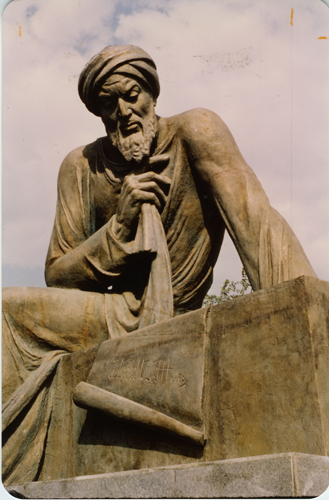 Что называется многочленом?
Сумма одночленов.

Что называют одночленом?
Произведение чисел, переменных и их степеней.
Какие слагаемые называют подобными?
Слагаемые с одинаковой буквенной частью.
Как привести подобные слагаемые?
Сложить их числовые коэффициенты, а результат умножить на общую буквенную часть.
Как умножить одночлен на многочлен?
Одночлен умножить на каждый член многочлена, а результаты сложить.
Как умножить одночлены?
Умножить  числовые коэффициенты, а затем умножить степени с одинаковыми основаниями и результаты перемножить.
Как умножить степени с одинаковыми основаниями?
Основание оставить тем же, а показатели степеней сложить.
Как возвести степень в степень?
Основание оставить тем же, а показатели степеней перемножить.
Что называется степенью многочлена стандартного вида?
Наибольшая из степеней входящего в него одночлена.
Что называют степенью одночлена?
Сумма показателей степеней всех входящих в  него переменных.

Как умножить многочлен на многочлен?

Каждый член одного многочлена умножить на каждый член другого многочлена и полученные произведения сложить
11-13 правильных ответов – 5
8-10 правильных ответов – 4
5-7 правильных ответов - 3
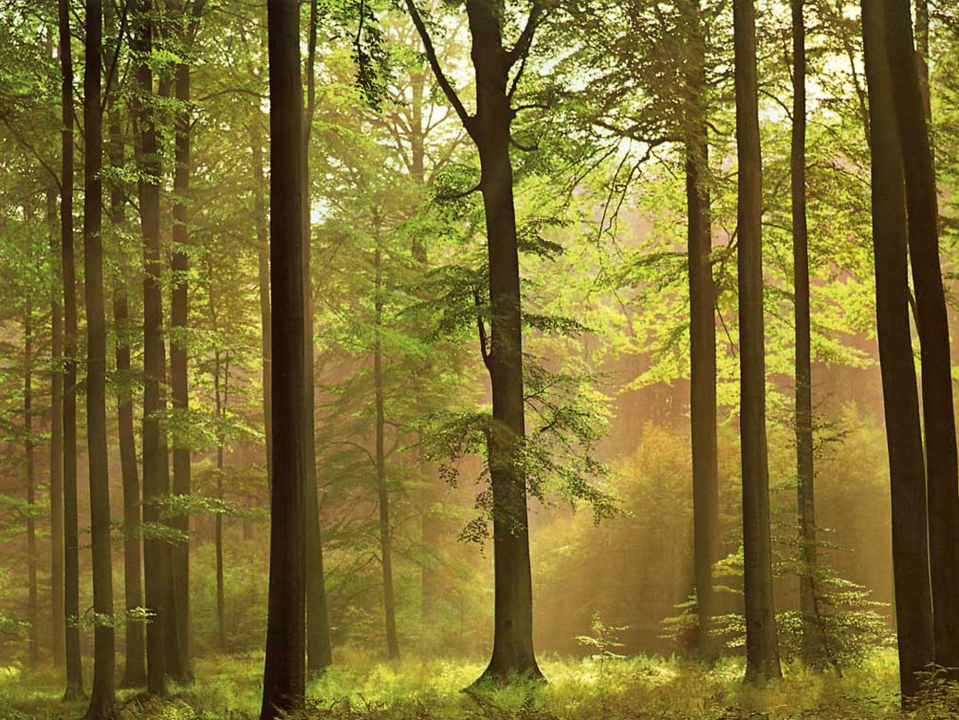 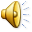 Разгрузка 20 сек.
Работа с учебником№682 (а)- у доски           (б)-самостоятельно в            тетрадях№683 (а)- у доски           (б)- самостоятельно в            тетрадях
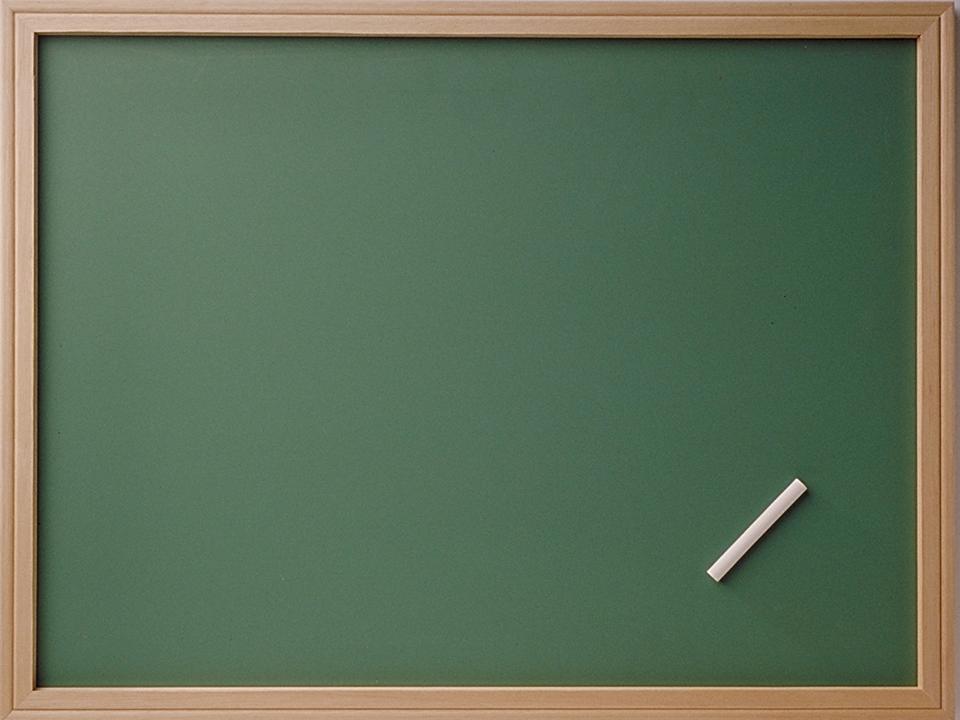 (3-x)(3x2+x-4)
3∙3x2
+3∙x
-3∙4
-x∙3x2
-x∙x
-x∙(-4)=
9x2+3x-12-3x3-x2+4x=
9x2+3x-12-3x3-x2+4x=
-3x3+8x2+7x-12.
Решите уравнение №697;698
(3x-1)(5x+4)-15x2=17
(1-2x)(1-3x)=(6x-1)∙x-1
12-x∙(x-3)=(6-x)(x+2)
5+x2=(x-1)∙(x+6)
2x(x-8)=(x+1)∙(2x-3)
Решение уравнений
2)5+х²=(х-1)(х+6)
5+х²=х²+6х-х-6
6х-х=5+6
5х=11
 х=2,2
3)2х(х-8)=(х+1)(2х-3)
2х²-16х=2х²-3х+2х-3
-16х+3х-2х=-3
-15х=-3
х=0,2
1) 12-х(x-3)=(6-x)(х+2)
12-х²+3x=6х+12-х²-2х
3х-6х+2x=0
-x=0
x=0
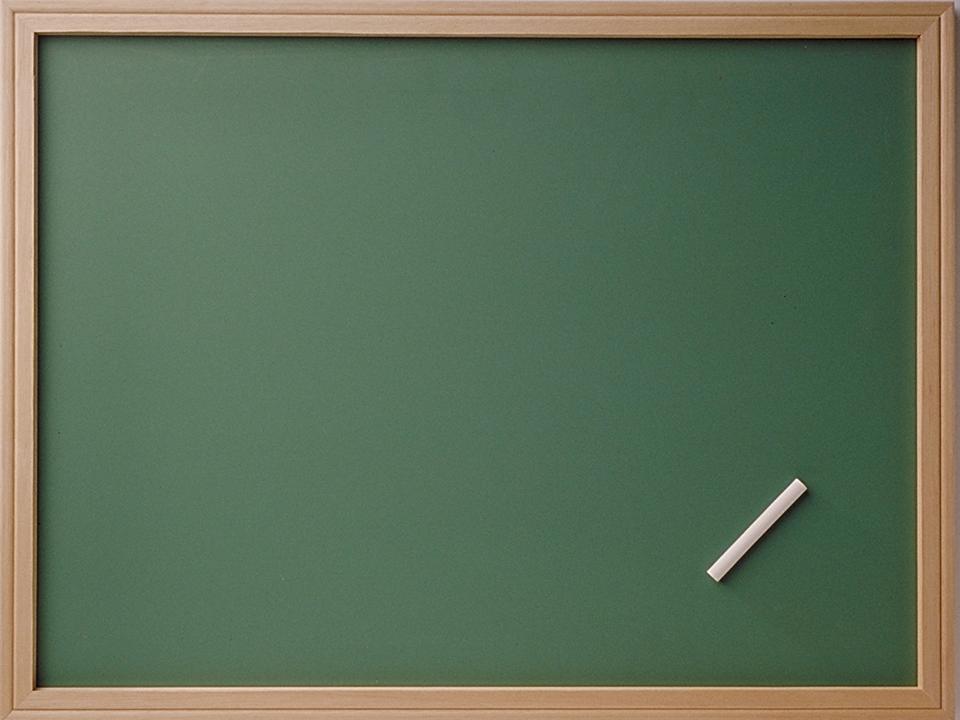 Задача №700
Назовите три любых последовательных  числа
На сколько отличаются друг от 
друга соседние числа?
Как записать  с помощью х  три последовательных числа?
Синквейн
Уравнения
Сложные, красивые
Думать, терпеть, радоваться
Уравнения важнее политики, политика существует  только для данного момента, а уравнения будут существовать вечно
основа
Многочлен
Стандартный, трудный
Умножать, складывать, трудиться
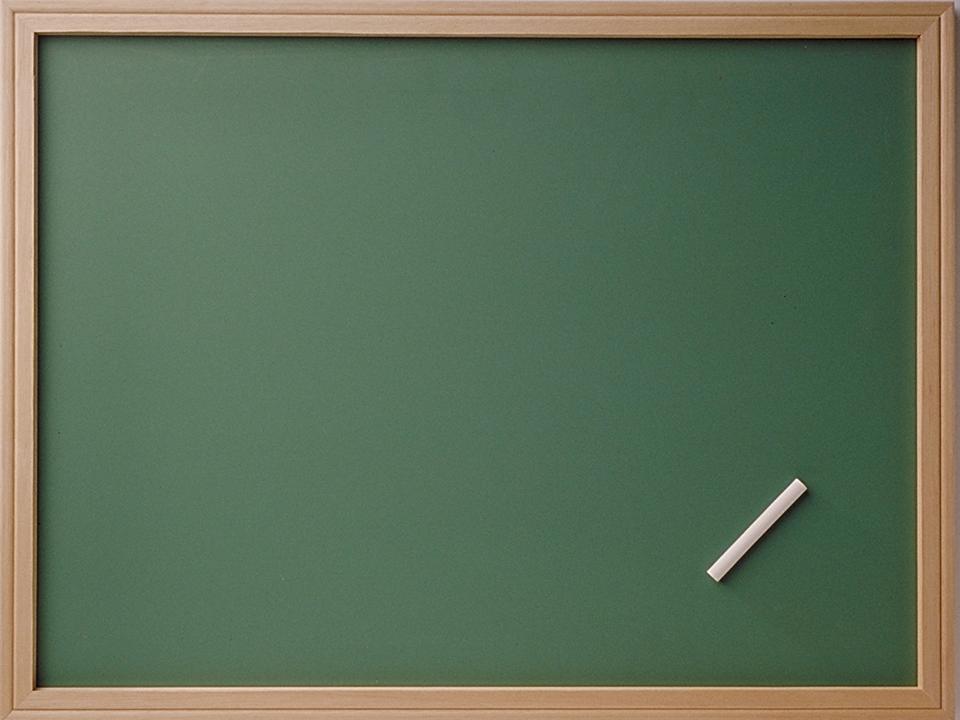 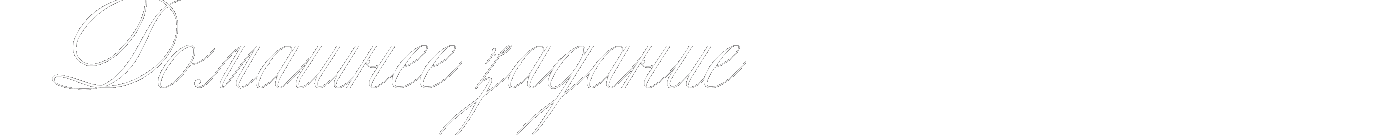 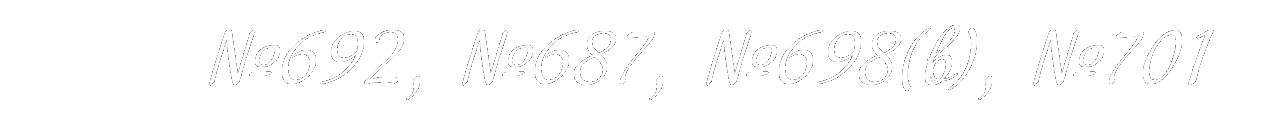 Спасибо за урок!
Учитель математики
 МБОУ «Инсарская»СОШ№1
Антонова Татьяна Викторовна